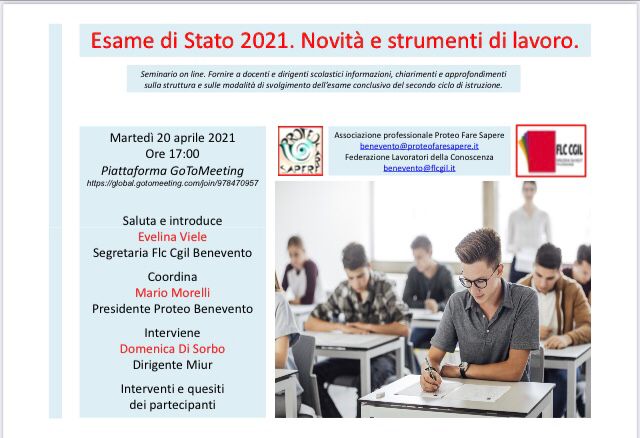 Esame di Stato 2021
Novità e strumenti di lavoro
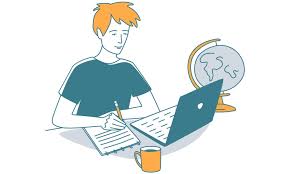 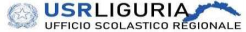 Domenica Di Sorbo – Dirigente Tecnico
Riferimenti Normativi Essenziali
Decreto del Presidente della Repubblica 22 giugno 2009, n. 122
Decreto legislativo 13 aprile 2017, n. 62
Legge 20 agosto 2019, n. 92 (Educazione Civica)
OM 16 maggio 2020, n.11 (Credito classe quarta)
Decreto MI 6 agosto 2020, n. 88 (Curriculum dello studente)
OM 3 marzo 2021, n.51 (Costituzione e nomina Commissioni)
OM 3 marzo 2021, n.53 (Ordinanza Esami di Stato )
Nota 5 marzo 2021, n 349
Domenica Di Sorbo – Dirigente Tecnico
Art. 3 Ammissione candidati interni
Gli studenti iscritti all’ultimo anno di corso sono ammessi all’esame, «anche in assenza dei requisiti di cui all’articolo 13, comma 2, lettere b) e c) del Dlgs 62/2017». 
Si prescinde, quindi 
dalla partecipazione alle prove INVALSI – lettera b)
dallo svolgimento delle attività di PCTO – lettera c)
Domenica Di Sorbo – Dirigente Tecnico
Art. 3 Ammissione candidati interni
In relazione al requisito della «frequenza per almeno ¾ del monte ore personalizzato», le istituzioni scolastiche valutano le deroghe «di cui all’art. 13 comma 2 lettera a del Dlgs 62/2017 ai sensi dell’articolo 14 comma 7 del Decreto del Presidente della Repubblica 22 giugno 2009 n. 122, anche con riferimento alle specifiche situazioni dovute all’emergenza epidemiologica»

Ai Collegi docenti è affidato il potere di deroga tenendo in considerazione l’impatto dell’emergenza epidemiologica, comunque previsto dalla normativa vigente
Domenica Di Sorbo – Dirigente Tecnico
Art. 3 Ammissione candidati interni
In relazione dei requisiti di profitto, non è prevista nessuna deroga, sono richiesti:
votazione non inferiore a sei decimi in ciascuna disciplina con possibilità di ammettere con provvedimento motivato nel caso  di una insufficienza in una disciplina
voto di comportamento non inferiore a 6 decimi
Domenica Di Sorbo – Dirigente Tecnico
Art. 4 Ammissione candidati esterni
Lo scorso anno i candidati esterni hanno sostenuto l’esame nella sessione di settembre.
Quest’anno parteciperanno alla sessione ordinaria, previo superamento dell’esame preliminare, in presenza, di norma nel mese di maggio
Anche per questi  candidati si prescinde dai requisiti di cui       all’art. 14 comma 3, ultimo periodo del Dlgs 62/2017» ( prove invalsi e attività «assimilabili» al PCTO )
Domenica Di Sorbo – Dirigente Tecnico
Art. 10 documento del Consiglio di classe
A seguito delle novità introdotte dalla legge 20 agosto 2019, n 92, si prevede che il documento del Consiglio di classe evidenzi, per le discipline coinvolte nell’insegnamento trasversale di Educazione Civica, gli obiettivi specifici di apprendimento, ovvero i risultati di apprendimento oggetto di valutazione specifica.

Al documento possono inoltre, essere allegati atti relativi ai percorsi e ai progetti svolti nell’ambito del previgente insegnamento di  Cittadinanza e Costituzione,  che possono essere considerati elementi di continuità con l’insegnamento di Educazione Civica
Domenica Di Sorbo – Dirigente Tecnico
Art. 10 documento del Consiglio di classe
Il documento illustra inoltre:
l’argomento assegnato a ciascun candidato per la realizzazione dell’elaborato concernente le discipline caratterizzanti oggetto del colloquio

Gli argomenti saranno inseriti nel documento sotto forma di elenco numerato, rispettando l’ordine dell’elenco alfabetico dei candidati della classe ma, ai sensi delle disposizioni vigenti sulla privacy, senza l’indicazione dei nomi e dei cognomi degli stessi. 
In separato elenco saranno indicati gli argomenti assegnati a eventuali candidati esterni, sempre nel rispetto dell’ordine alfabetico di tali candidati.
Domenica Di Sorbo – Dirigente Tecnico
Art. 11 Credito scolastico
Come per lo scorso anno, rispetto alle previsioni del Dlgs 62/2017, è ridefinito il computo del credito scolastico, che passa da un massimo di 40 ad un massimo di 60 punti
Le tabelle di cui all’allegato A sono state riviste per ovviare ad alcune criticità nel computo
Domenica Di Sorbo – Dirigente Tecnico
Art. 11 Credito scolastico
La conversione deve essere effettuata con riferimento sia alla media dei voti che al (livello basso o alto della fascia di credito) credito conseguito 
Tabella A: conversione del credito assegnato alla fine della classe terza
Domenica Di Sorbo – Dirigente Tecnico
Art. 11 Credito scolastico
Credito della classe quarta a.s. 2019/20 ai sensi dell’OM 11/2020 e della nota 8464/2020, per il solo a.s. 2019/20 l’ammissione alla classe successiva era prevista anche in presenza di valutazioni insufficienti. Prima di effettuare la conversione in sessantesimi, i CdC provvedono ad effettuare l’eventuale integrazione di cui all’art. 4 comma 4  dell’OM 11/2020 non superiore a 1 punto. (nota 28 maggio 2020 n.8464) 
Tabella B: conversione credito assegnato alla fine della classe quarta
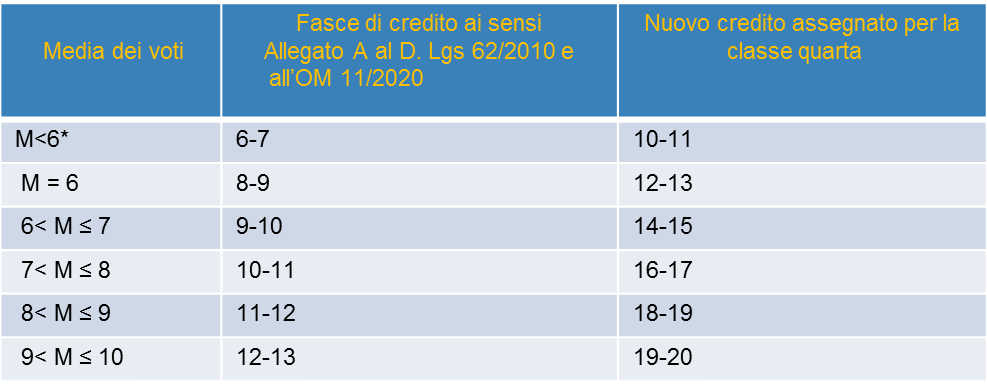 Domenica Di Sorbo – Dirigente Tecnico
Art. 12 Commissioni d’esame
Anche per questo anno scolastico le Commissioni d’esame sono costituite da soli commissari interni, con un Presidente esterno.

Non sono designabili commissari per la disciplina Educazione Civica, stante la natura trasversale dell’insegnamento

I commissari sono individuati nel rispetto dell’equilibrio tra le discipline. In ogni caso, è assicurata la presenza del commissario di italiano nonché del/dei commissario/i delle discipline caratterizzanti individuate negli allegati all’Ordinanza Ministeriale
Domenica Di Sorbo – Dirigente Tecnico
Art. 12 Commissioni d’esame
Il docente che insegna in più classi terminali può essere designato per un numero di classi/commissioni non superiore a due, appartenenti alla stessa commissione, salvo casi eccezionali e debitamente motivati, al fine di consentire l’ordinato svolgimento di tutte le operazioni collegate all’esame di Stato
Domenica Di Sorbo – Dirigente Tecnico
Artt. 15 e 16 Riunione plenaria - Attività delle Commissioni
Le attività previste sono in larga parte quelle ordinarie, riferite sia ai candidati interni che agli esterni
Diversamente da quanto accaduto nel 2020, non è previsto nessun «bonus straordinario», resta la previsione su «l’eventuale attribuzione del punteggio integrativo, fino a un massimo di cinque punti per i candidati che abbiano conseguito un credito scolastico di almeno 50 punti e un risultato nella prova di esame pari ad almeno 30 punti»
Si è precisato che la predisposizione dei materiali avviene all’inizio di ogni giornata di colloqui, prima del loro avvio, per i relativi candidati».
Domenica Di Sorbo – Dirigente Tecnico
Art. 17 Prove d’esame
Nella conduzione del colloquio, la sottocommissione tiene conto delle informazioni contenute nel Curriculum dello studente di cui al decreto del Ministro dell’Istruzione 6 agosto 2020, n. 88

Con il Curriculum la sottocommissione ha a disposizione non solo dati che riguardano il percorso scolastico del candidato, ma anche informazioni relative a certificazioni, a esperienze significative, a competenze eventualmente acquisite in contesti non formali o informali (se inserite dallo studente nell’apposita area del Curriculum).
Domenica Di Sorbo – Dirigente Tecnico
Curriculum dello studente
Il Curriculum dello studente, una delle novità ordinamentali realizzate quest’anno, consente una migliore organizzazione e documentazione della realtà degli apprendimenti e delle caratteristiche di ciascuno (nota 349/2021) e permette la valorizzazione e la certificazione di tutte le competenze acquisite formali, non formali ed informali come da…

Decreto legislativo n. 13 del 16 gennaio 2013 « definizione delle norme generali e dei livelli essenziali delle prestazioni per l’individuazione e validazione degli apprendimenti non formali e informali e degli standard minimi di servizio del sistema nazionale di certificazione delle competenze, ai sensi dell’art.4, commi 58 e 68 della legge 28 giugno 2012, n. 92.»
Domenica Di Sorbo – Dirigente Tecnico
Art. 18  Articolazione e modalità di svolgimento del colloquio
Il Colloquio di articola in 4 fasi
Il colloquio inizia con la discussione dell’elaborato 
La seconda fase prevede l’analisi di un testo già oggetto di studio nell’ambito dell’insegnamento della lingua e letteratura italiana. 
Dopo queste due fasi saranno analizzati, come lo scorso anno, dei materiali (un testo, un documento, un problema, un progetto) predisposti dalla commissione.
L’ultimo step della prova si concentra sulle esperienze svolte durante i Percorsi per le Competenze Trasversali e l’Orientamento.                     Agli studenti e alle studentesse sarà chiesto di parlare delle proprie esperienze e di argomentare sul tema.
Domenica Di Sorbo – Dirigente Tecnico
1. L’elaborato all’Esame di Stato 2021
L’argomento dell’elaborato è assegnato a ciascun candidato dal consiglio di classe, entro il 30 aprile 2021, tenendo conto del percorso personale, su indicazione dei docenti delle materie caratterizzanti
L’elaborato è trasmesso dal candidato al docente di riferimento per posta elettronica entro il 31 di maggio, includendo in copia anche l’indirizzo di posta elettronica istituzionale della scuola o di altra casella mail dedicata. (…)
Poiché la forma dell’elaborato è aperta e libera può trattarsi di un testo scritto, di una video-presentazione, di un prodotto multimediale.
Domenica Di Sorbo – Dirigente Tecnico
1. L’elaborato all’Esame di Stato 2021
Discipline caratterizzanti oggetto dell’elaborato 
Il colloquio, all’Esame di Stato, si apre con la discussione di un elaborato, concernente le discipline caratterizzanti individuate negli allegati C/1, C/2 C/3, dell’O.M. n. 53 - in una tipologia e forma ad esse coerenti, integrato, in una prospettiva multidisciplinare, dagli apporti di altre discipline o competenze individuali, presenti nel curriculum dello studente, e dall’esperienza del/dei PCTO svolta durante il percorso di studi.
Domenica Di Sorbo – Dirigente Tecnico
1. L’elaborato all’Esame di Stato
Discipline caratterizzanti oggetto dell’elaborato 
I consigli di classe quest’anno, in nome della personalizzazione dell’elaborato, vera e propria novità di questo esame, avranno anche la possibilità di collegare l’argomento assegnato ad una specifica esperienza, ad una competenza individuale ricavabile dal Curriculum.
Domenica Di Sorbo – Dirigente Tecnico
1. L’elaborato all’Esame di Stato 2021
Discipline caratterizzanti oggetto dell’elaborato 
infatti 
Il nucleo dell’elaborato sarà costituito da ….. e ….
L’argomento potrà fare riferimento anche ad altre discipline, in una logica non solo di integrazione tra le discipline stesse ma anche di personalizzazione.
L’argomento potrà essere connesso anche alle esperienze realizzate nell’ambito dei cosiddetti PCTO
Nella scelta dell’argomento dell’elaborato, il consiglio di classe potrà tenere conto delle attitudini dimostrate dallo studente e rilevate dal Curriculum.
Domenica Di Sorbo – Dirigente Tecnico
1. L’elaborato all’Esame di Stato 2021
Gli studenti saranno accompagnati da un docente di riferimento (tutor di processo) che li guiderà nella realizzazione dell’elaborato stesso, facendo attenzione a non confondere il lavoro di supporto alla redazione dell’elaborato con un’azione di correzione o controllo contenutistico e ricordando che si tratta di un lavoro autonomo dello studente, che dovrà anche permettere di verificare in sede d’esame quali passaggi o contenuti non sono padroneggiati dallo studente o dalla studentessa. Poiché si tratta di tutoraggio potrà essere svolto da tutti i docenti membri di commissione, non solo da quelli delle discipline di indirizzo
Domenica Di Sorbo – Dirigente Tecnico
1. L’elaborato all’Esame di Stato 2021
L’elaborato è volto ad accertare non solo le conoscenze sulle discipline di indirizzo ma soprattutto ad evidenziare le competenze che hanno acquisito gli studenti nel loro corso di studi 
Infatti
attraverso l’elaborato si dovrà dimostrare, non solo di aver acquisito le conoscenze delle singole discipline, ma anche di aver maturato le competenze necessarie per effettuare riferimenti pertinenti al tema centrale, senza sconfinare in connessioni forzate
Domenica Di Sorbo – Dirigente Tecnico
1. L’elaborato all’Esame di Stato 2021
Ovviamente, questa impronta multidisciplinare rende la stesura dell’elaborato più coinvolgente ma anche più impegnativa non solo per gli studenti e le studentesse ma anche per i docenti che devono indicare l’“argomento” dell’elaborato.  
Il ruolo dei docenti sarà fondamentale, dovranno essere abili nell’individuare l’argomento per l’elaborato, in modo da far emergere le competenze acquisite dagli studenti, ad esempio, prevedendo anche possibili collegamenti con le esperienze di PCTO e/o di Educazione civica.
Questa struttura del colloquio dovrebbe evitare la frammentazione e facilitare la trasversalità del colloquio.
Domenica Di Sorbo – Dirigente Tecnico
1. L’elaborato all’Esame di Stato 2021
Si potrebbe pensare alla realizzazione dell’elaborato come “lavoro di progetto” che porta ad evidenziare, anche le competenze trasversali e la capacità di realizzare un progetto concreto, dopo aver raggiunto una conoscenza sicura dei contenuti fondamentali delle discipline coinvolte.
L’elaborato non ha una sua valutazione, in realtà nessuna delle parti in cui si articola il colloquio, ai sensi dell’Art. 18, è oggetto di specifica valutazione separata. 
Tutti gli indicatori della griglia di valutazione della prova orale allegata all’ OM n. 53, sono trasversali.
Domenica Di Sorbo – Dirigente Tecnico
1. L’elaborato all’Esame di Stato 2021
Proposta di elaborato 
I consigli di classe possono scegliere se assegnare a ciascuno studente un argomento diverso, o assegnare a tutti o a gruppi di studenti uno stesso argomento che si presti a uno svolgimento fortemente personalizzato, ed eventualmente fornire indicazioni relative alle caratteristiche “tecniche” dell’elaborato, qualora esso non consista nella sola redazione di un testo scritto. (nota 349 del 5 marzo 2021)
Domenica Di Sorbo – Dirigente Tecnico
1. L’elaborato all’Esame di Stato 2021
Proposta di elaborato 
…se il consiglio di classe decide di assegnare a  
ciascun candidato un argomento diverso, si devono formulare proposte dettagliate che tengano conto del percorso e delle attitudini dello studente. 
tutta la classe o a gruppi di studenti uno stesso argomento, si possono suggerire contenuti di carattere più generale che si prestino ad uno svolgimento fortemente personalizzato
Domenica Di Sorbo – Dirigente Tecnico
1. L’elaborato all’Esame di Stato 2021
Proposta di elaborato 
…si possono fare esempi …
…o partire da parole che da sole racchiudono un “mondo” di collegamenti ……. e che possono costituire spunti per elaborare proposte 
In ogni caso, per la formulazione di qualunque tipo di proposta, il consiglio di classe dovrà tenere conto delle caratteristiche del gruppo classe e del livello di crescita di ogni singolo studente e studentessa
Domenica Di Sorbo – Dirigente Tecnico
2. L’analisi del testo
Il colloquio prosegue con la «discussione di un breve testo, già oggetto di studio nell’ambito dell’insegnamento di lingua e letteratura italiana, o della lingua e letteratura nella quale si svolge l’insegnamento, durante il quinto anno e ricompreso nel documento del consiglio di classe di cui all’articolo 10»
Tale discussione risponde a un corretto modo di valutare le competenze maturate rispetto alla capacità di analisi testuale
Domenica Di Sorbo – Dirigente Tecnico
2. L’analisi del testo
I testi presenti nel Documento del Consiglio di classe possono ovviamente non limitarsi allo specifico letterario, in tal modo, la capacità di analisi può manifestarsi anche in ambiti più corrispondenti alle peculiarità dei singoli profili e delle progettazioni dei docenti (nota 349/2021)
Domenica Di Sorbo – Dirigente Tecnico
3. L’analisi del materiale
Si prevede l’ «analisi, da parte del candidato, del materiale scelto dalla sottocommissione ai sensi dell’articolo 17, comma 3, con trattazione di nodi concettuali caratterizzanti le diverse discipline, anche nel loro rapporto interdisciplinare.
Qui, ed eventualmente anche nell’elaborato, trovano posto anche conoscenze previste dalle attività di Educazione civica.

L’ordinanza NON prevede una parte del colloquio dedicata, in modo esclusivo, all’ Educazione civica
Domenica Di Sorbo – Dirigente Tecnico
3. PCTO
L’esame è completato dall’esposizione delle attività relative al PCTO, per come effettivamente svolte, «eventualmente mediante una breve relazione ovvero un elaborato multimediale»; a tale esposizione è dedicata l’ultima parte del colloquio solo nel caso in cui non sia possibile ricomprendere tali esperienze all’interno dell’elaborato o esse non siano state comunque trattate in precedenza, anche su iniziativa del candidato
Domenica Di Sorbo – Dirigente Tecnico
Artt. 20 e 21 Esame candidati con disabilità e con DSA e altri BES
Le previsioni ricalcano quelle dello scorso anno, ma è inserito il riferimento al decreto interministeriale del 29 dicembre 2020, n. 182 (Nuovo PEI)

Si prevede la possibilità che le sottocommissioni adattino, ove necessario, al PEI o al PDP la griglia  di valutazione della prova orale di cui all’allegato B
Domenica Di Sorbo – Dirigente Tecnico
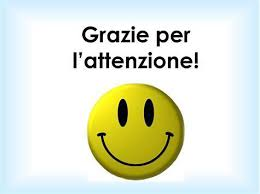 disorbo.usrliguria@gmail.com
0108331303    -   3394533363
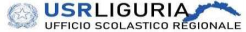 Domenica Di Sorbo – Dirigente Tecnico